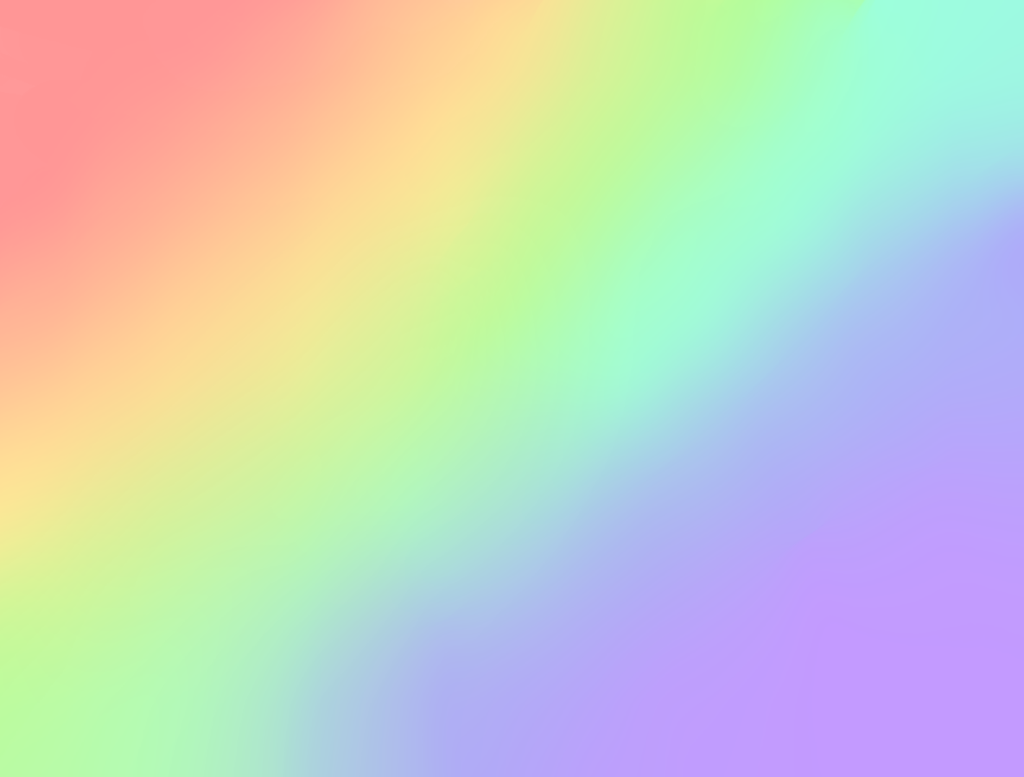 ЗАПОВЕДИ ДОНСКИХ КАЗАКОВ
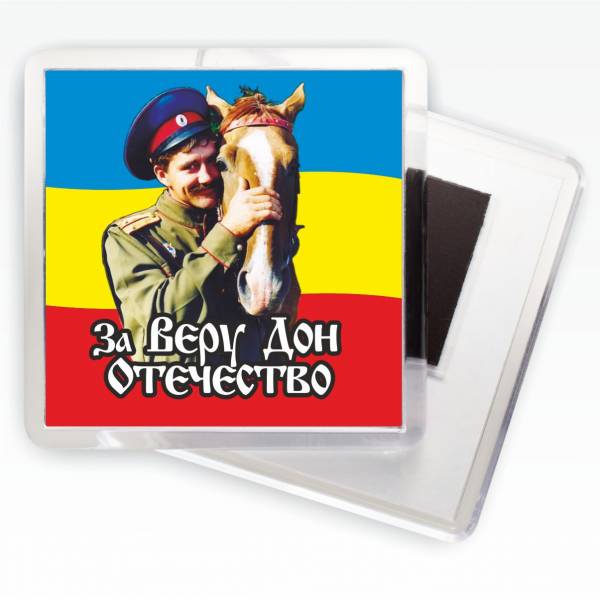 Казаком нужно родиться! 
Казаком нужно стать! Казаком нужно быть!
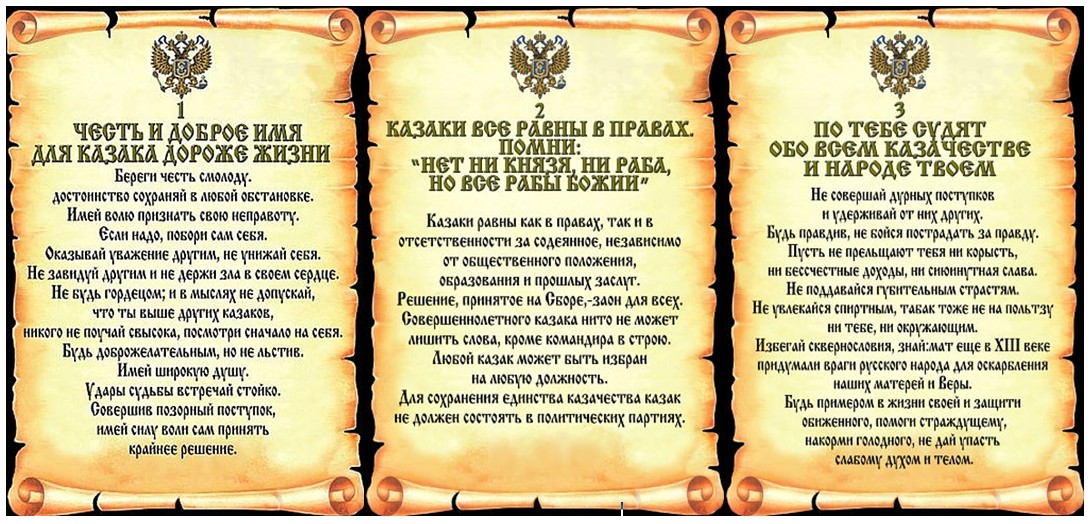 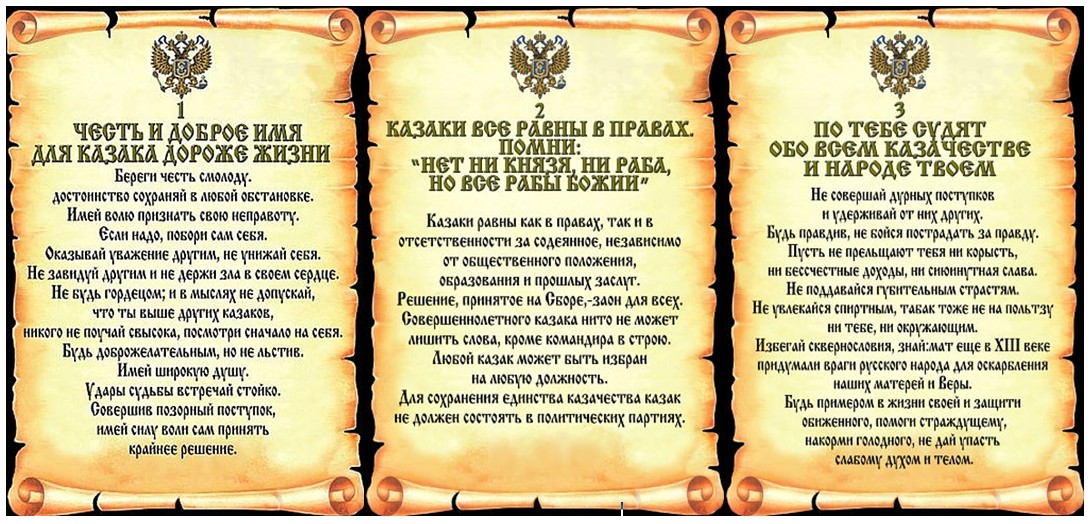 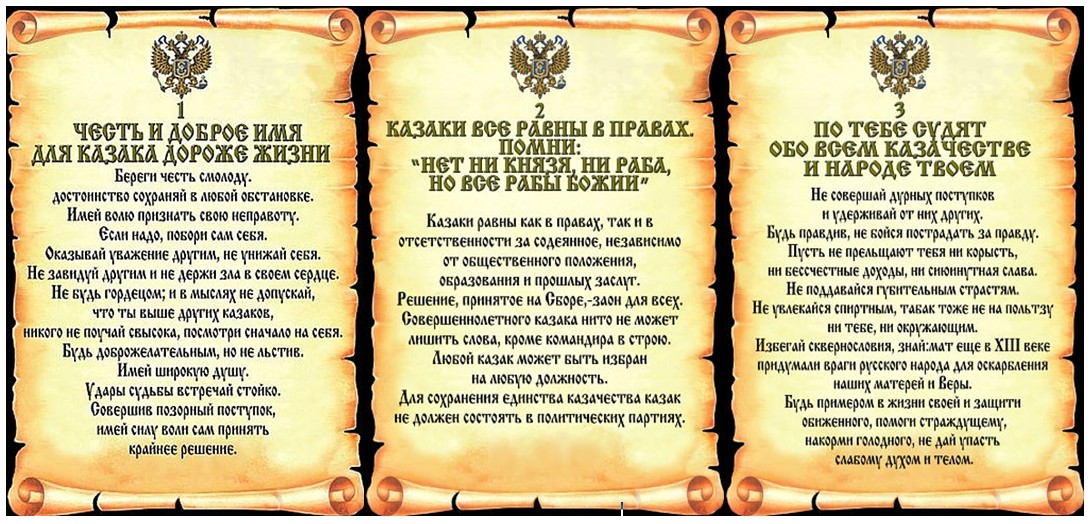 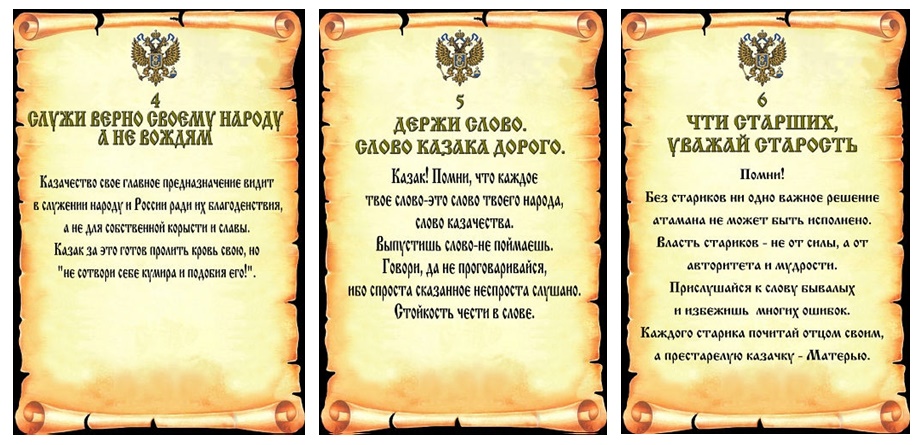 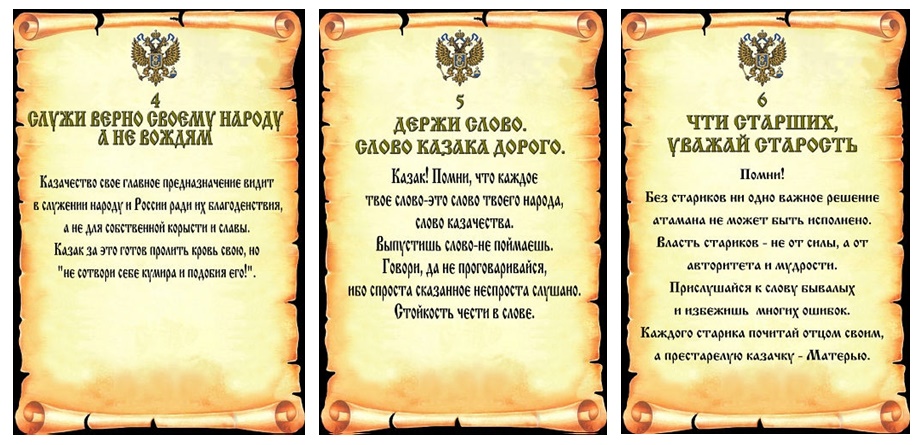 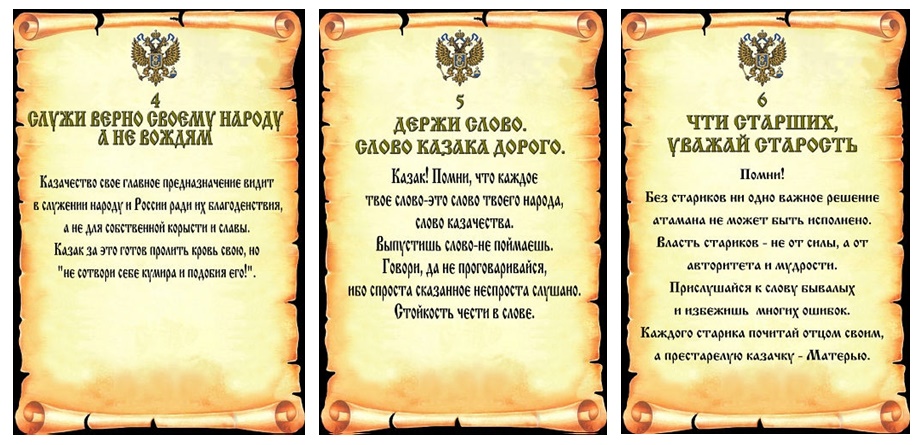 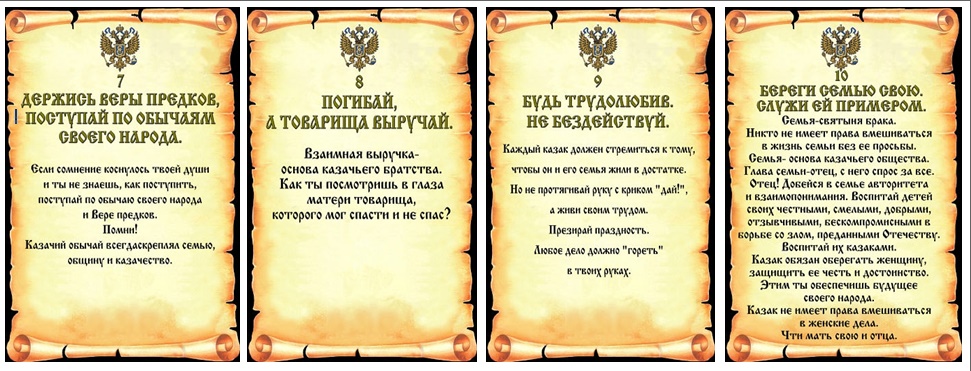 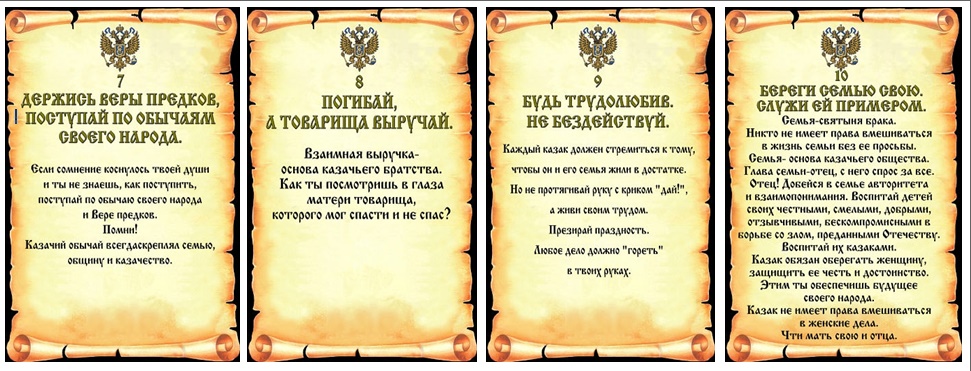 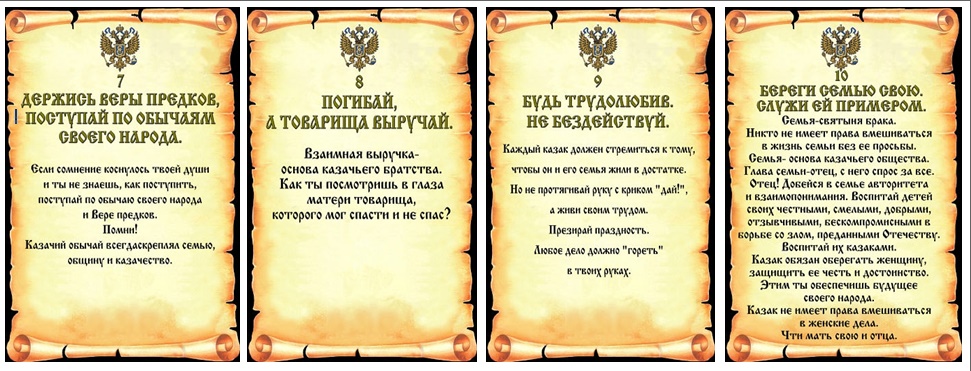 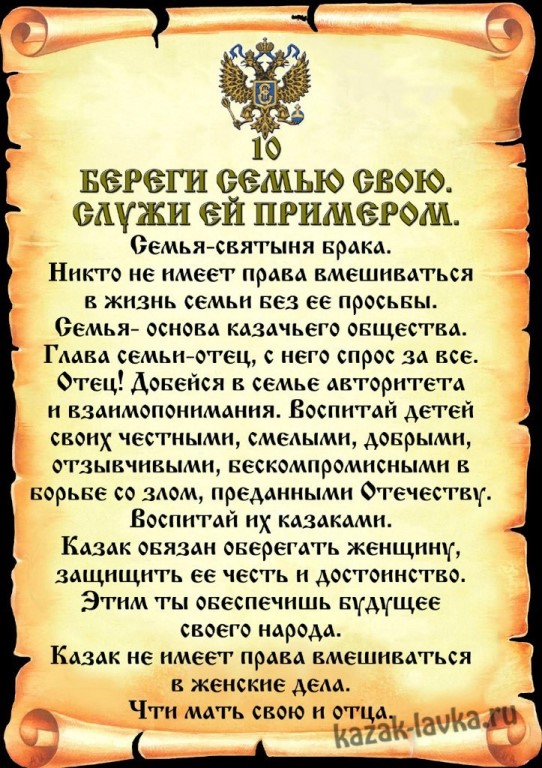